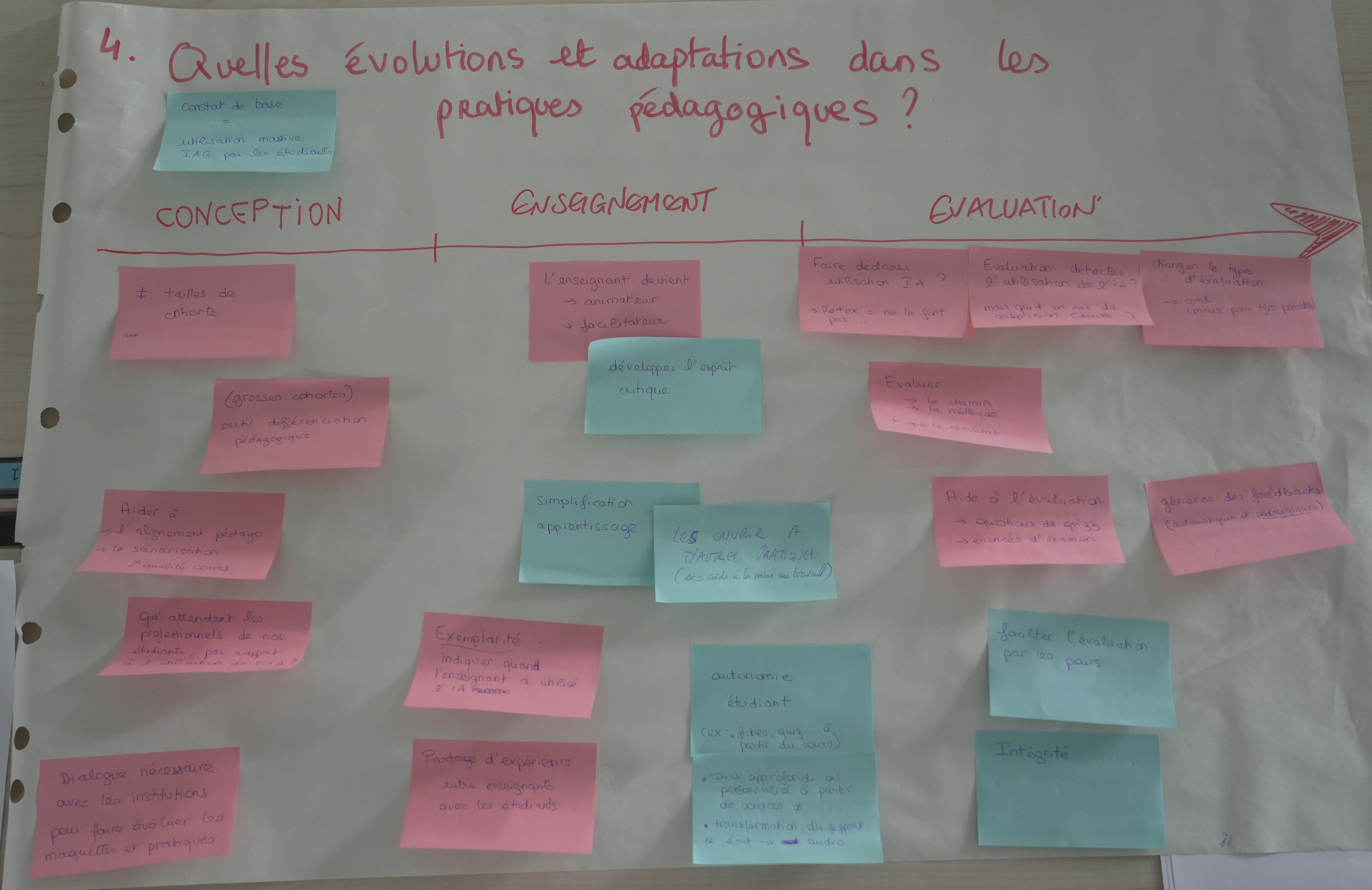 [Speaker Notes: Quelles évolutions et adaptions dans les pratiques pédagogiques ?]
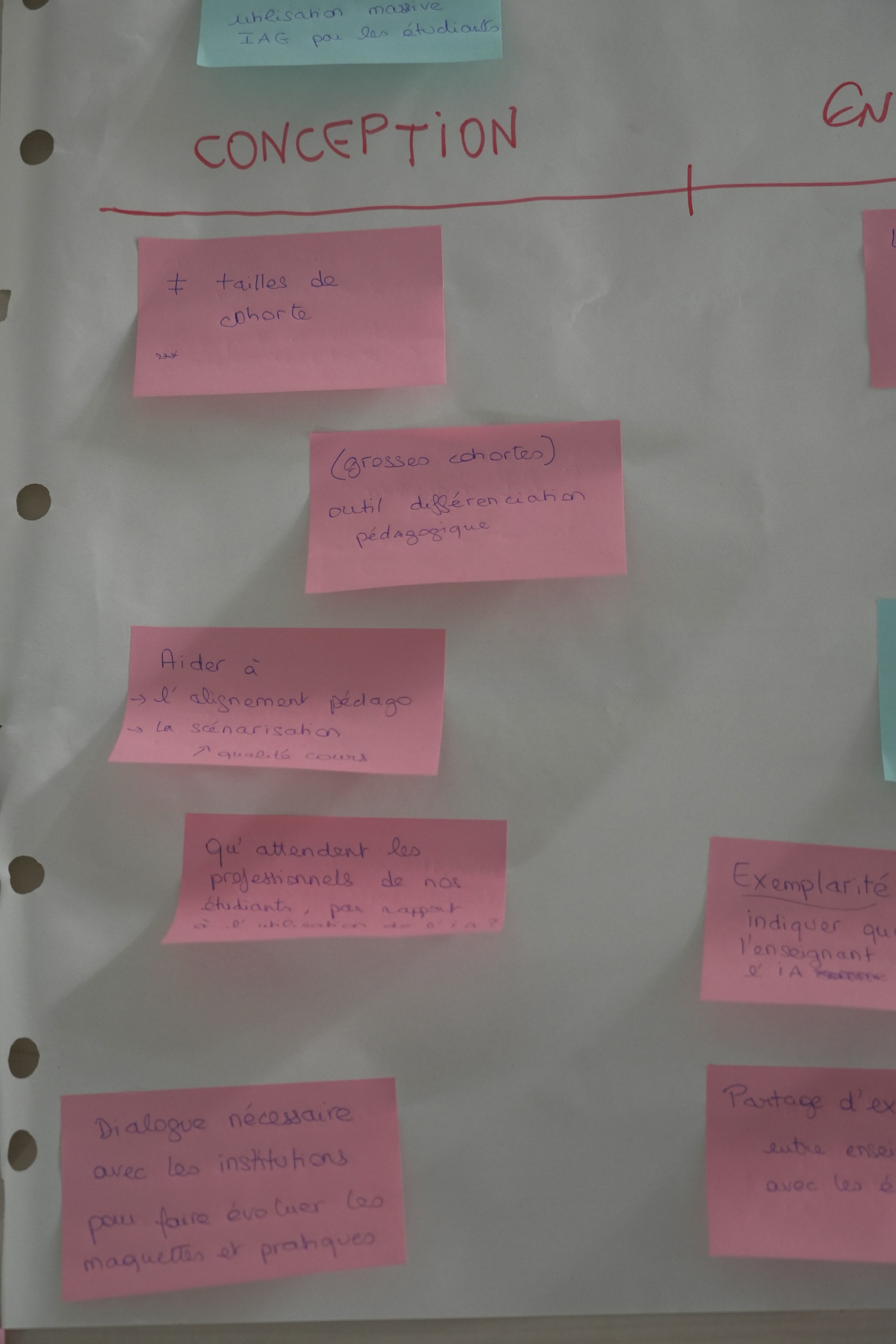 [Speaker Notes: Quelles évolutions et adaptions dans les pratiques pédagogiques ? 
Focus conception]
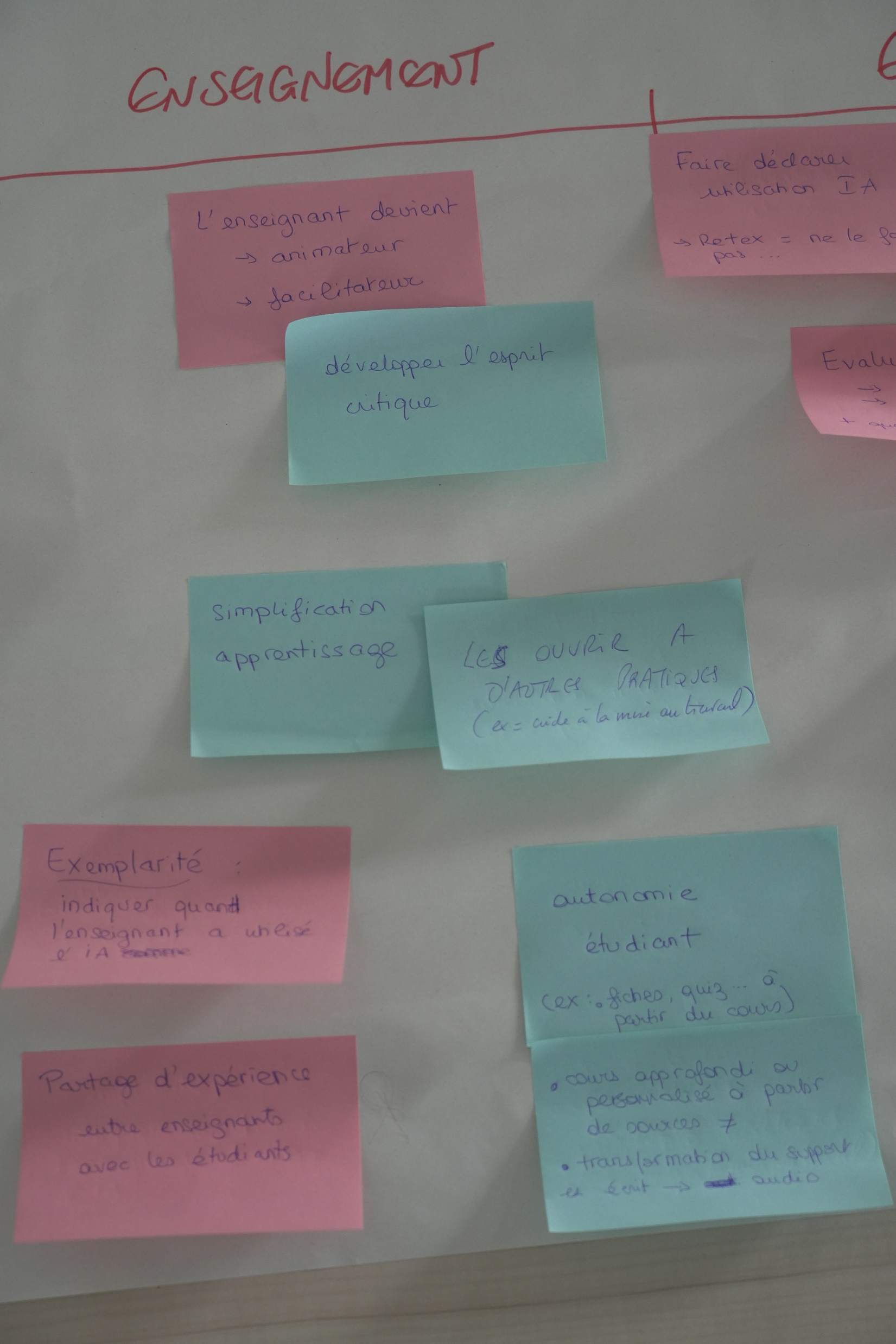 [Speaker Notes: Quelles évolutions et adaptions dans les pratiques pédagogiques ? 
Focus enseignement]
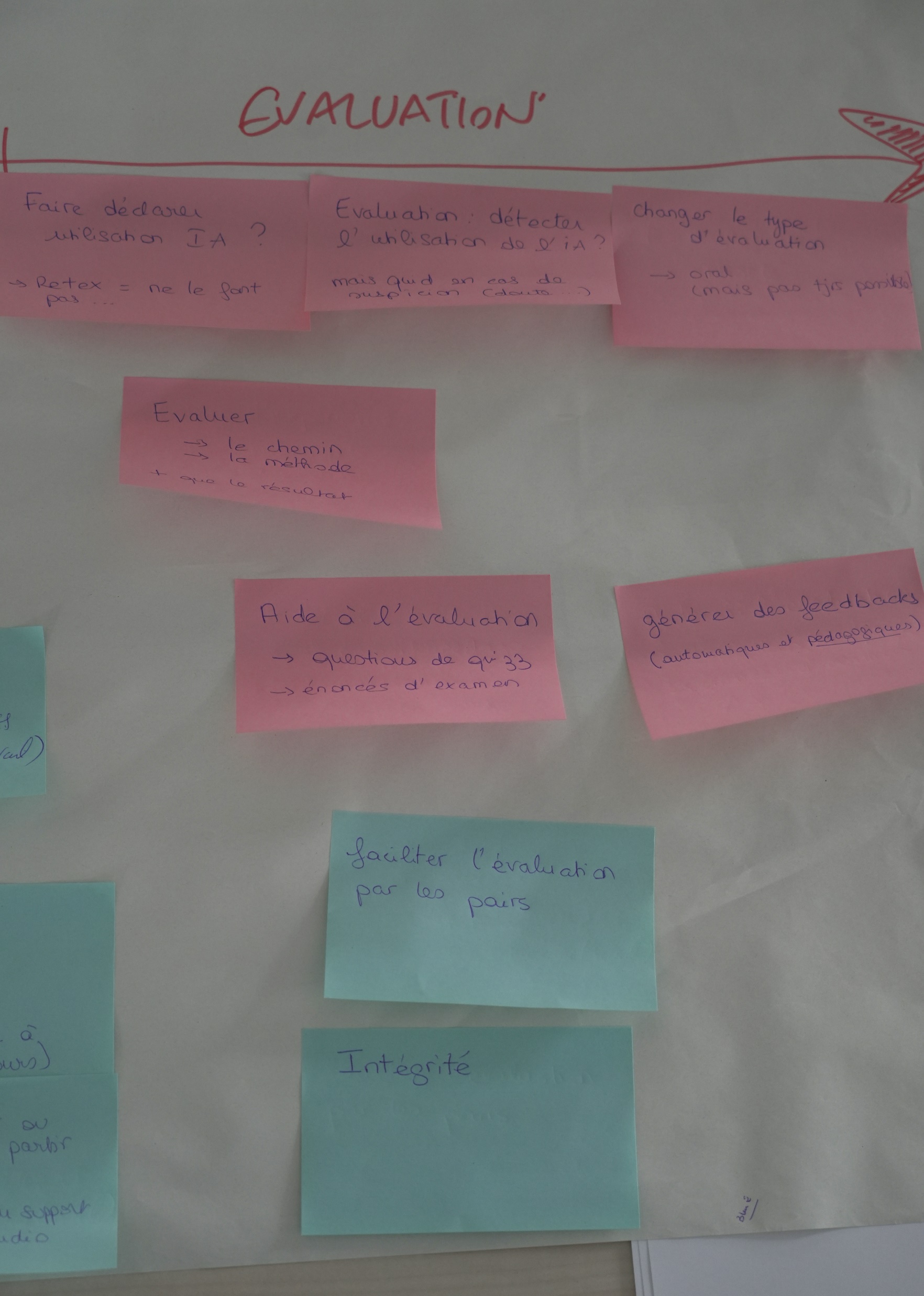 [Speaker Notes: Quelles évolutions et adaptions dans les pratiques pédagogiques ? 
Focus évaluation]
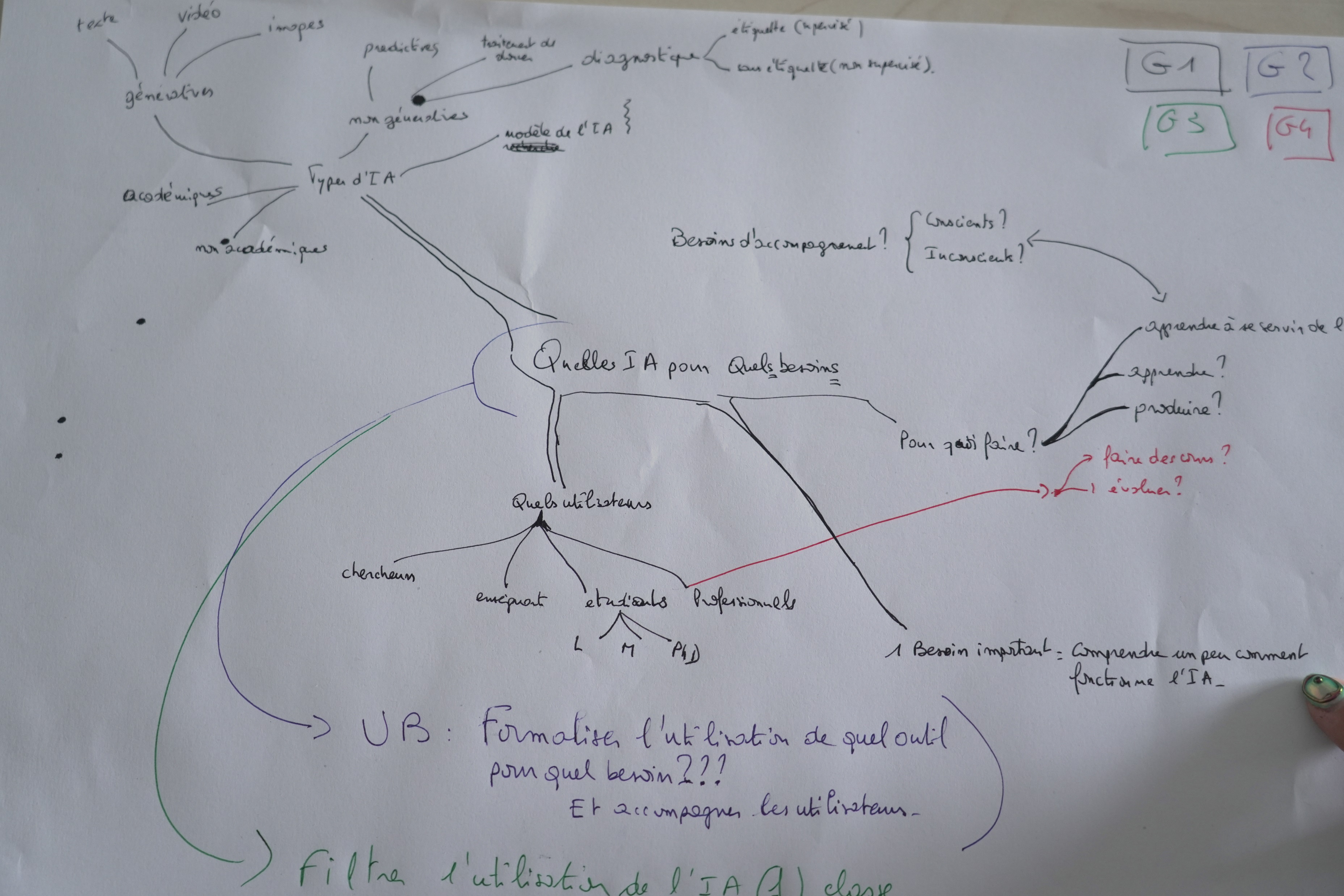 [Speaker Notes: Quelles IA pour quels besoins ?]
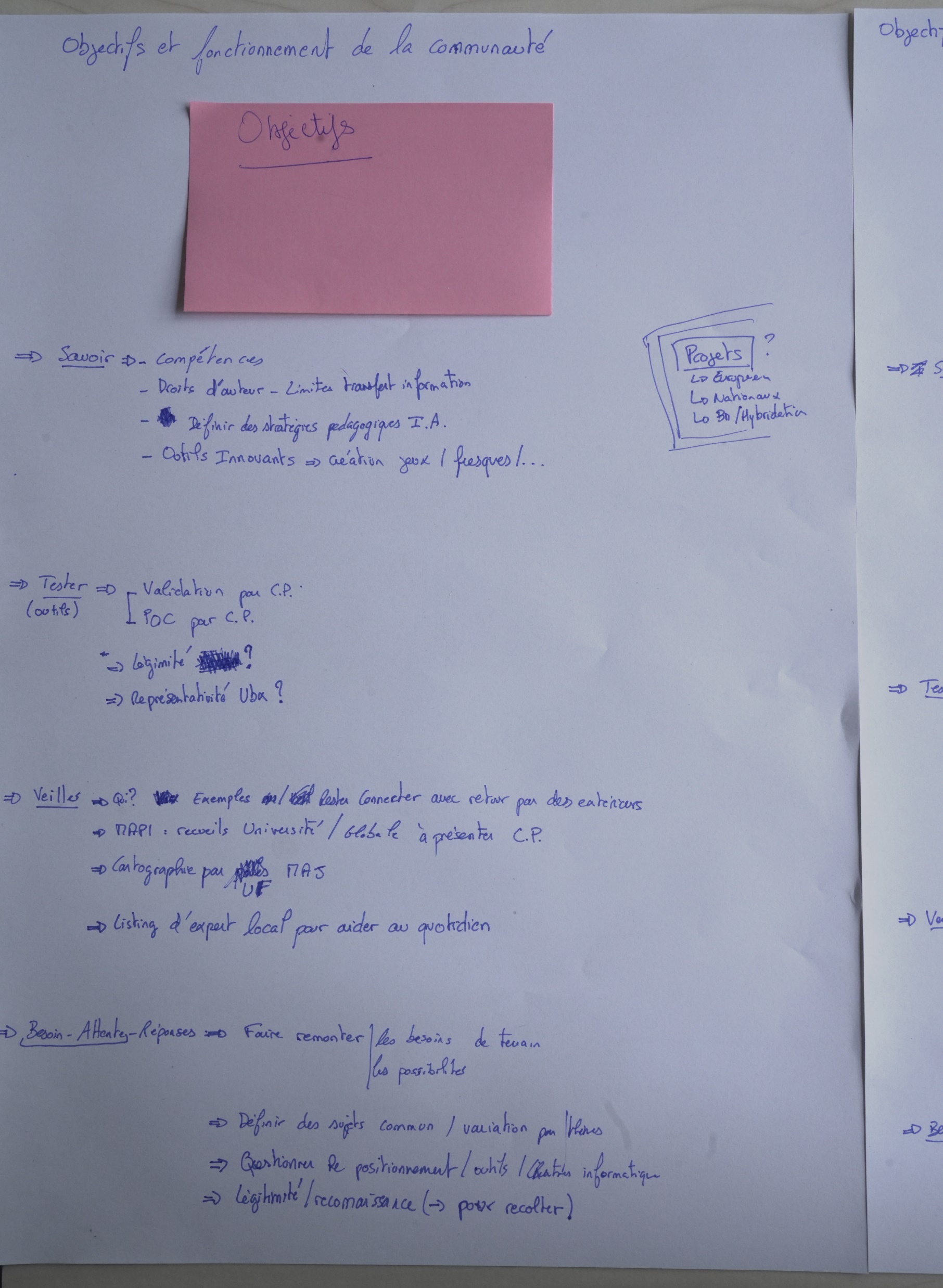 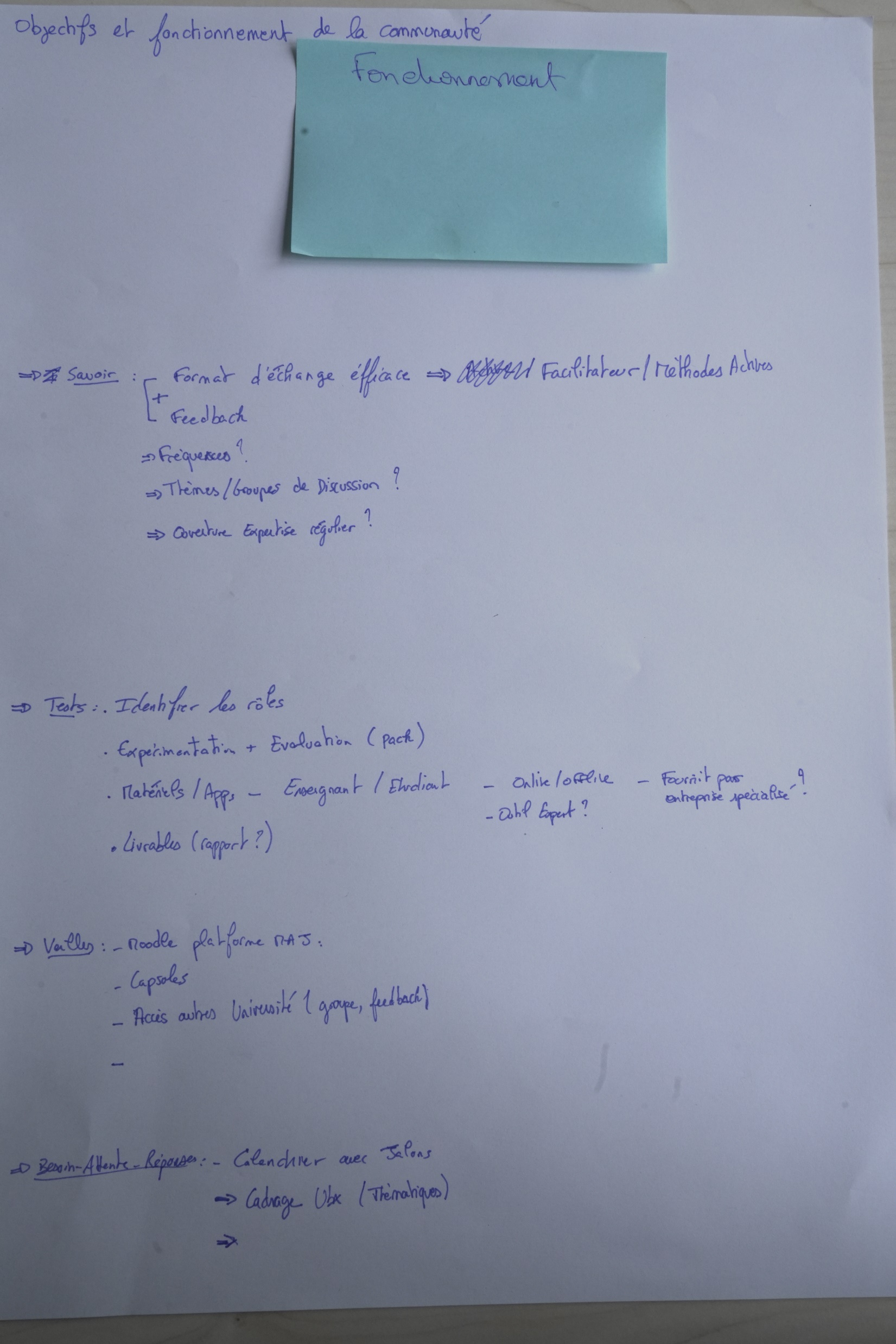 [Speaker Notes: Objectifs et fonctionnement de la communauté]
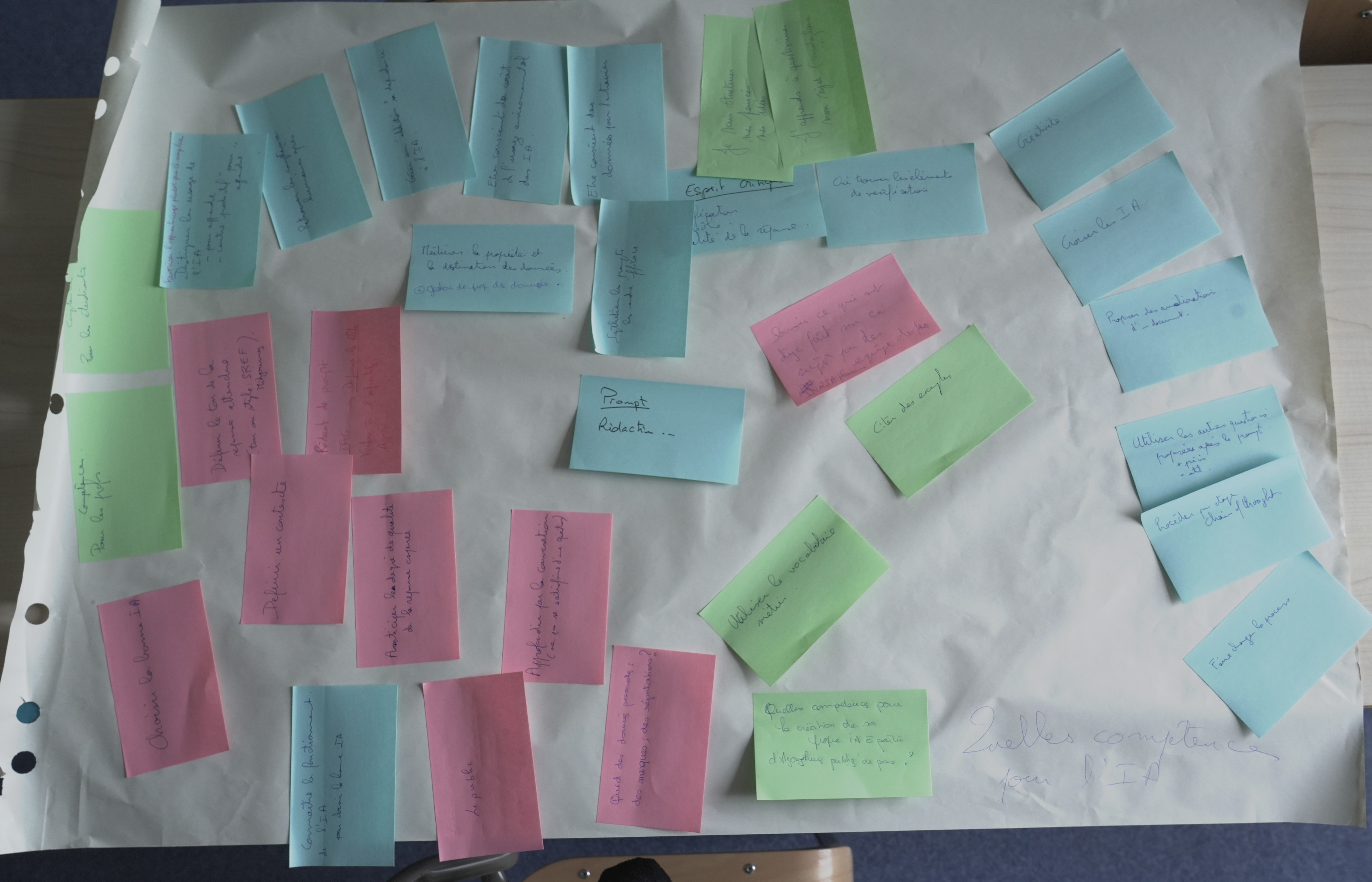 [Speaker Notes: Quelles compétences pour l’IA ?]